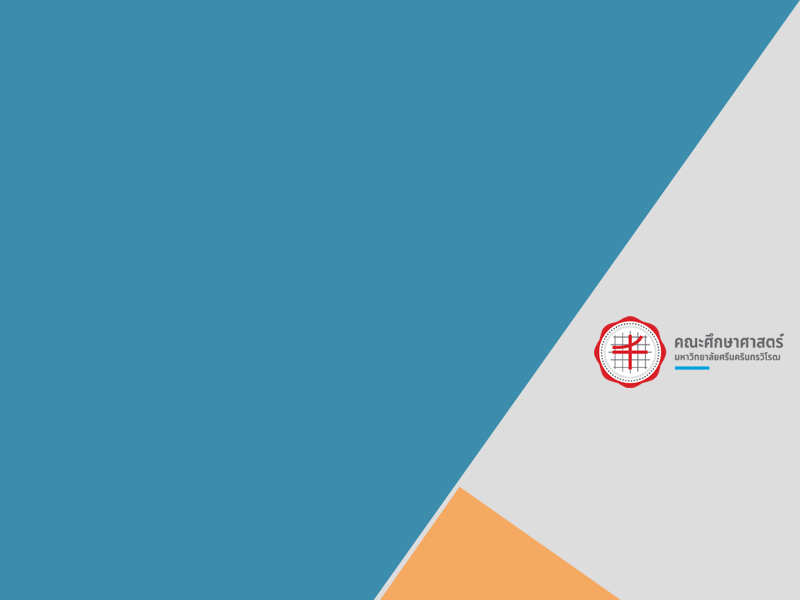 EDU
Power Point
EDU Power Point
EDU Power Point